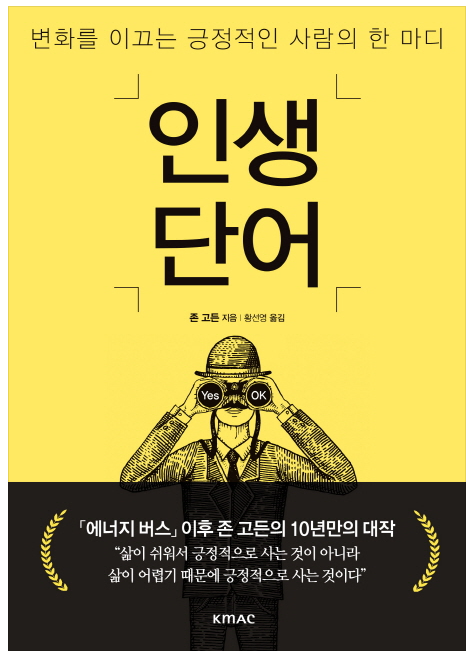 존 고든 지음
인생단어
변화를 이끄는 긍정적인 
사람의 한 마디
SCG 
2018. 02. 26
[Speaker Notes: [에너지 버스] 이후 존 고든의 10년만의 대작긍정적인 사람을 넘어선 긍정 리더여, 기적을 전파하라"나중에 묘비에는 어떤 단어가 적혔으면 좋겠어?""당신이 선택하는 인생단어는 무엇일까?"에이브러햄 링컨의 ‘인생단어’는 아마도 ‘통합’이었을 것이고, 마틴 루터 킹 목사는 ‘평등’, 테레사 수녀의 경우 ‘연민’을 선택했을 것이다. 펩 프로그램(PEP:THE POSITIVE ENERGY PROGRAM) 창시자이자 최고의 긍정 에너지 전문가 존 고든은 ‘인생단어’로서 ‘긍정’을 선택하였다. 부정적이었던 젊은 날의 자신과 가족에게 인생의 기적을 만들어준 것은 ‘긍정’이라는 단 한 가지 작은 결정이었다는 사실을, 자신의 삶 속에서 긍정의 힘을 발견하고 긍정적인 사람이 되면 자신뿐만 아니라 주변 사람 모두가 나아진다는 사실을 믿고 있기 때문이다. 이 책은 전작 [에너지 버스] 이후 10년간 수많은 강연과 리더들과의 인터뷰, 역사 속의 리더들을 연구하며 습득한 존 고든의 모든 것이 담겨 있다. 책 속에는 약사보조원, 스쿨버스기사, 스포츠 감독부터 대기업 CEO까지 우리가 삶 속에서 쉽게 대입할 수 있는 다양한 실제 사례가 제시 되어 있다. 이를 통해 단순히 긍정적인 사람을 넘어선 긍정 리더가 되어 변화를 이끄는 방법을 배울 수 있을 것이다. 누구나 쉽게 긍정 리더가 될 수 있다는 것, 바로 이것이 이 책의 본질이다. 하지만 ‘리더’라고 해서 꼭 대기업의 관리자만을 떠올려서는 안 된다. 존 고든은 “리더란 자신의 삶을 주도적으로 살아가고 있는 모든 사람이며, 주변을 나아지게 만드는 사람이 바로 긍정 리더다.” 라고 강조한다. 가정을 지키는 가장도, 꿈을 이루기 위해 노력하는 개인도 우리 모두는 자신의 삶 속에서 리더다. 이제 내 삶의 긍정 리더가 되기 위한 첫 걸음을 떼어 보자!!]
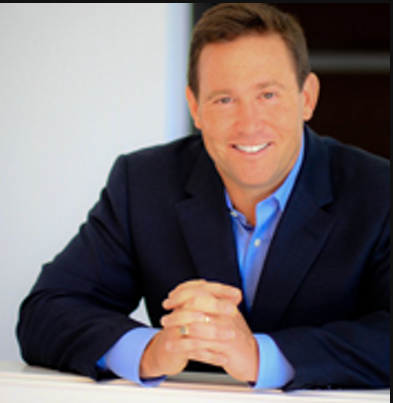 지은이: 존 고든
미국 최고의 긍정에너지 전문가
펩 프로그램 (PEP: 포지티브 에너지 프로그램) 창시자

코넬 대학교, 에모리 대학교 박사 학위

『에너지 버스 THE ENERGY BUS WALL(월스트리트저널 베스트셀러)』, 『에너지 버스2 THE NO COMPLAINING RULE』,『원 워드 ONE WORD』, 『라커룸 리더십 YOU WIN IN THE LOCKER ROOM FIRST』,『트레이닝 캠프 TRAINING CAMP』, 『상어와 금붕어 THE SHARK AND THE GOLDFISH』, 『뉴욕 뒷골목 수프가게 SOUP: A RECIPE TO NOURISH YOUR TEAM AND CULTURE』, 『긍정의 개 THE POSITIVE DOG』, 『씨드 THE SEED』
2  / 24
INDEX
1장 힘드니까 긍정이다2장 긍정적인 문화를 만들어라리더에게 가장 중요한 일 문화가 전략을 능가한다추구하는 가치를 파악하라 행동으로 보여줘라긍정은 전염된다 문화는 실감하는 것이다열매를 원하는가, 뿌리에 투자하라 조직문화는 지속해야 한다3장 긍정 리더의 비전이 북극성이다북극성 / 망원경과 현미경다보 스위니의 비전 / 비전을 유지하라비전에 활력을 / 나의 비전
4장 긍정 리더는 믿음의 아이콘믿으면 보인다 / 낙관적인 태도와 믿음이라야 전파된다자신에게 이야기하라 / 핵심은 우리의 시각이다긍정을 선택하라 / 인생 최고의 일과 최악의 일 / 상어와 금붕어초심으로 돌아가라 / 머피를 이겨라 / 힘은 내면에 있다현실을 왜곡하라 / 리더십은 믿음을 전파하는 것두려움은 버리고 믿음으로 앞장서라 / 과잉신봉자가 되라믿음을 잃지 마라 / 리더십 여정5장 긍정 리더는 부정적인 생각에 맞서고, 이겨낸다리더의 긍정은 모든 부정보다 강해야 한다에너지 뱀파이어를 몰아내라 / 기다리지 말라첫걸음은 변신이다 / 조직문화에서 출발하라부정적인 태도를 제거하라 / 더 일찍 혹은 더 늦게현재의 위치에서 구성원을 이끌어라불평 금지 규칙을 도입하라 / 마이클 펠프스의 긍정 리더십부정에 대해 부정적으로 생각하지 마라
3  / 24
SCG 김현정
INDEX
6장 긍정 리더가 차이를 만든다결속력이 차이를 결정한다단결력 좋은 팀이 재능만 있는 팀을 능가한다다보 스위니의 의자 / 일이 순조롭도록 도와라파충류의 뇌가 긍정적인 개를 잡아먹는다면7장 긍정 리더가 모든 관계의 시작이다사랑의 힘이 변화를 일으킨다 / 사랑이야말로 최고의 원칙이다좋은 관계가 없다면 규칙은 저항에 부딪힌다소통을 통해 신뢰를 쌓아라의사소통에 틈이 생기면 부정적인 생각이 파고든다직접 돌아다니며 이끌어라 / 듣는 것이 진짜 소통이다긍정적인 소통 능력을 키워라 / 격려하는 사람이 되라사람들이 자신을 믿는 것 이상으로 그들을 믿어라누구도 팀을 멈추지 못하게 하라 / 일대일로 교감하라전념하는 모습을 보여라 / 훌륭한 리더는 팀원을 섬긴다빨래의 기쁨 / 리더십은 리더 개인이 아니다코치하는 데 전념하라 / 헌신에는 희생이 필요하다다른 사람의 실력 향상을 도우면 리더의 실력도 향상된다엘리트 중의 엘리트 / 긍정 리더는 사람을 아낀다자신만의 배려법을 개발해라 / 샌드위치
4  / 24
SCG 김현정
INDEX
8장 긍정 리더는 더 나은 미래를 바라본다겸손과 열정 / 결승선이란 없다아랫사람을 비하하지 말라, 대신 많은 것을 요구하라사랑과 책임 / 책임보다 사랑이 먼저다 / 장인 정신1%의 법칙 / 명확한 계획과 행동9장 긍정 리더는 목표의 힘으로 사람들을 이끈다자신의 목표를 찾고 그에 맞춰서 살아라목표를 공유하라 / 각자의 목표대로 살도록 영감을 불어넣어라목적의식이 있는 목표 / 올해의 단어 / 인생 단어유산을 남겨라사람들에게 이야깃거리를 제공하라 / 삶과 죽음10장 긍정 리더는 포기하지 않는다원하는 것이 무엇인지 파악하라 / 목표 달성의 이유를 파악하라일을 사랑하라 / 실패를 받아들여라올바른 방식으로 일하고, 과정을 신뢰하라비판은 무시하고 일에 집중하라11장 환경이 ‘나’를 정의하게 두지마라
5  / 24
SCG 김현정
제 1장 힘드니까 긍정이다 

미래를 꿈꾸면 마치 예언처럼 이뤄진다. 자신을 격려하며 
그것을 실현하기 위해 더 노력하기 때문이다
긍정리더십이라는 말을 듣고 코웃음을 치는 사람도 있다. 하지만 우리가 긍정적으로 살기 위해 노력하는 것은 삶이 아름답고 쉬워서가 아니다. 삶은 고되고 힘겨운 법이므로 긍정적으로 살아야만 하는 것이다. 모든 일에 반대만 하는 사람은 정작 문제를 해결하지는 않는다.

직장에서도 긍정과 부정의 소통 비율이 3:1 웃도는 팀이 못 미치는 팀보다 월등히 높은 생산성을 발휘한 것으로 드러났다. 부정적인 소통이 잦은 팀은 성장이 멈추고, 생산성도 떨어질 가능성이 크다는 결론이다. “우리가 직장에서 사람들에게 활기를 더 많이 불어 넣을수록 우리의 실적이 좋아진다” 

연구결과들은 명확하다. 부정적인 사람은 미래에 대해 불평하고 다른 사람들의 에너지를 빼앗아 미래를 망치며 말만 많이 늘어 놓는다는 것, 하지만 긍정적인 사람은 다른 사람들과 함께 미래를 위해서 노력한다는 것이다. 

우리의 긍정적인 태도가 자기 충족예언으로 작동한다. 마치 예언처럼 마음먹은 대로 성취할 수 있다는 뜻이다.
6  / 24
[Speaker Notes: 존고든의 리더란? 주도적으로 가족, 조직, 자신의 삶을 끌어가기 위해 노력하는 모든 사람 

부부관계에서도 긍정적인 소통이 5:1일 때 경혼 생활이 순탄할 확률이 높고 부정과 긍정이 1:1일 때는 이혼 확률이 높다. 

살다보면 뭔가 바꾸는 것은 어려운 일이다. 살다보면 리더로서 온갖 도전, 역경, 부정적인 생각, 시험에 직면하게 된다. 때로는 세상이 나를 상대로 음모를 꾸미는 것도 같고 포기하고 싶은 순간도 온다. 품고 있는 비전이 환상에 가깝다고 좌절하는 날도 있다. 그런데 이런 때야말로 긍정의 리더십이 필요한 순간이라는 것, 그점을 기억하길 바란다. 

우리의 긍정적인 태도가 자기 충족예언으로 작동한다. 마치 예언처럼 마음먹은대로 성취할 수 있다는 뜻이다. 이런 일이 가능한 것은 긍정적인 사람은 자신을 격려하며 그것을 실현하기 위해 더 노력하기 때문이다.]
제 2장 긍정적인 문화를 만들어라

긍정 문화가 모든 것을 가능하게 한다
리더로서 가장 중요한 일은 조직 문화를 직접 추진하는 (Drive) 것이다. 

추구하는 가치를 파악하라 – 우리가 추구하는 가치가 무엇인가, 우리가 무엇으로 알려지길 원하는가 – 사우스웨스트 항공 

긍정적인 조직문화의 형성은 말만으로는 안 된다. 행동으로 보여줘라. 리더는 조직문화를 행동으로 옮겨야 하며 조직문화가 리더의 정체성을 반영한다는 사실을 알아야 한다. 

긍정은 전염된다. 리더가 매일 팀원들에게 자신의 감정을 무심코 전달한다. 그것이 부정적이든 긍정적이든 무관심이든 열정이든 냉담함이든 목적의식이든 저절로 알리게 된다니 놀라운 일이다. 감기의 원리처럼 

열매를 원하는가 뿌리에 투자하라.
7  / 24
[Speaker Notes: Drive 한다는 것은 우리가 리더로서 마치 버스기사처럼 추진력을 가해야 하기 때문이다. 

사우스웨스트 항공 – 위탁 수화물에 비용을 청구 (마케팅 컨설턴트 권유) – 이런 조치가 우리가 추구하는 가치와 어울리는 가
친근하고 믿음직하고 저렴한 항공여행을 통해 사람들과 그들의 인생에서 중요한 것을 연결해준다. 결국 저렴한 항공여행을 추구하는 대신 큰 수익은 놓쳤으나 신규 고객이 증가
광고를 통해 가방이 무료로 배송된다는 점을 강조, 수익이 사상 최고치를 경신

엔론의 망하기 직전의 핵심가치 중의 하나가 고결함이었다. 핵심가치를 건물 벽이나 회사 홈페이지에 적어뒀든 그대로 살지 않으면 아무 의미가 없다

우리가 어떤 감정을 느끼면 그것이 신체의 모든 세포로 전달되어 바깥으로 퍼지는데 이에 따라 멀리는 3m 떨어진 사람에게도 감정이 전달된다
사무실에 들어갈 때 회의에 참석하거나 현장에 나갈 때 결정을 내려야 한다. 내가 팀에 병균같은 존재인지 비타민 C 같은 존재인지

열매를 원하는가 뿌리에 투자하라. 문화는 평가하기가 어려워 결과에만 집착한다. 그러나 나무의 뿌리를 무시하고 열매에만 신경쓴다면 어떤 결과가 있을지 자명]
제 3장 긍정 리더의 비전이 북극성이다.
기업을 이끌 때 가장 중요한 일은 비전을 공유하는 것이다. 

케네디 -> 인간을 달에 보내겠다는 비전
잡스 -> 세상의 아이팟과 아이폰에 중독되는 상상 
링컨 -> 통일된 미국
마틴 루터킹 -> 평등

긍정의 리더는 실현 가능한 일을 날카롭게 알아보고 그것을 현실로 만들기 위해 사람들을 결속시킨다. 긍정 리더는 비전이 지닌 힘을 활용하여 앞으로 나아갈 길을 찾는다. 비전은 사람들을 결속시키고 그들의 열정에 불을 붙이는 슬로건의 역할을 해야 한다. 

인간에게는 훌륭한 사람이 되고 위대한 일을 하고 싶어 하는 본능적인 욕구가 있다 하지만 두려움이 우리의 발목을 잡을 때가 너무나 많다. 스트레스는 우리를 약하게 만들고 장애물은 우리의 결심을 시험에 들게 한다. 이럴 때 비전은 앞으로 나아갈 힘을 준다.

긍정 리더가 만들고 공유하는 비전은 북극성의 역할을 한다.
8  / 24
[Speaker Notes: IBM: 더 똑똑한 행성을 만들자. 
GM: 최고의 자동차를 디자인하고 만들고 판매하자

조직에 있는 모든 사람에게 올바른 방향을 알려주고 그들을 이끈다. 리더는 북극성을 가리키며 그곳이 우리가 가야 할 길이라는 사실을 상기시켜야 한다.]
비전에 활력을
아이디어와 비전을 성과로 이어가는 간단한 방법 - 대화
비전에 활력을 얻으려면 그것을 실행하는 구성원에게 개별적인 의미가 있어야 한다. 구성원들이 조직의 비전에 대한 개인적인 의미의 비전과 어떤 관련이 있는지 물어보라. 이 때 꼭 필요한 것은 무엇을 어떻게 도우면 되는지도 물어야 한다. 마지막으로 일에 대한 책임에 관해 어떻게 생각하는지도 물어보는 것이 좋다
나의 비전
나는 비전의 힘을 경험했기 때문에 실현 가능한 일을 머릿속에 떠올리고 그것을 위해 행동할 때 어떤 일이 일어나는지 알고 있다. 내 이야기를 꺼낸 것은 결코 자랑하고 싶어서가 아니다. 내가 원하는 것은 독자들이 자신의 내면을 들여다본 뒤 세상으로 눈을 돌리는 것이다. 그리고 자신이 우주에서 가장 큰 힘을 지닌 존재라는 사실을 깨닫기를 바랄 뿐이다.
9  / 24
[Speaker Notes: 책에 담긴 메시지를 전파하기 위해서 28개 도시 순회 투어 -> 하면서 거기서 만난 학교 교장이 학교에서 강연할 기회, 다른 도시에서 만난 사업가와의 인연은 곧 그 기업에서 강연할 기회로 이어졌다. 코치를 만났을 때는 그것이 프로 스포츠팀을 상대로 한 강연으로 이어지기도 했다. 
어느 도시에서는 다섯 명이 온 적도 있었고 열 명쯤 오는 경우도 많았다.]
제 4장 긍정 리더는 믿음의 아이콘

리더의 가장 중요한 특성은 낙관적인 태도다.
릭 핸드릭이 말하는 성공의 10가지 열쇠

낙관적인 생각: 긍정적으로 생각하라
믿음: 자신을 믿어라
계획: 매일 중요한 일을 알아야 한다. 그에 따라 우선순위를 설정하라. 
투지: 위험 부담이 큰 일을 감행할 때 혼자서도 해낼 수 있다는 용기를 가져라
비젼: 크게 생각하고, 크게 꿈꿔라. 항상 성공한 모습을 그려라
태도: 해내지 못한다고 생각하면 해낼 수 없다. 해낼 수 있다고 긍정하라
목표: 목표를 세워라. 목표 달성을 위한 계획도 세워라
인내: 끊임없이 도전하라. 절대로 포기하지 마라
지식: 실수를 받아들이되 같은 실수를 반복하지 마라
열정: 좋아하는 일을 선택하라. 도전을 즐겨라
10  / 24
[Speaker Notes: 여러 연구결과를 보면 낙관적인 태도가 비교 우위라는 것은 확실하다. 그러나 우리는 연구와 관계없이 이미 그것을 알고 있다 자신의 비전을 믿지 않는다면 목표와 꿈을 포기하는 것이나 다름없다는 것도 알고 있다. 우리가 포기하는 이유는 부정적인 생각, 좌절감, 두려움, 나쁘게 보는 시각 때문이며 앞으로 계속 나아가는 데 필요한 낙관적인 생각, 긍정적인 태도, 믿음이 부족한 까닭이다. 미리 포기하거나 현재 상황에 억지로 만족할 필요는 없다. 더 나은 미래를 머릿속에 그려보고 그것을 위해 방법을 선택하면 된다. 이번 장에서는 성공적인 사례를 통해 그런 점들을 확인할 것이다. 

릭 핸드릭은 핸드릭 오토모티브 그룹을 민간의 자동차 판매 그룹 중 가장 큰 조직으로 성장]
믿으면 보인다
저는 항상 목표를 실현할 수 있다고 믿습니다. 해결하지 못할 문제는 없습니다. 답이 여러 개 있을 때가 많지만 그 중에서 최고의 답이 무엇인지 찾아야 합니다. 이게 지나치게 낙관적인 것이 아닙니다. 리더는 태도가 긍정적이기도 해야 하지만 일하는 방식이 효과적이기도 해야 합니다. 태도는 긍정적인데 일은 효과적으로 못할 수도 있으니까요. 중요한 것은 우리가 지닌 에너지를 최대한 활용할 수 있도록 방법을 정하는 것입니다. 앞으로 나아갈 길을 정하고 나면 그 길을 계속해서 걸으면 됩니다. 

사람들에게 예라고 말할 구실을 만들어줘야 합니다. 우리의 말만 듣고도 믿음을 보이는 사람도 있지만 어떤 사람들에게는 증거를 직접 보여줘야 합니다. 그런데도 믿음이 부족한 직원과는 이별할 수밖에 없었다. 

보여야 믿는다고 말하는 사람이 많다. 그러나 구체적인 성과를 얻기 위해서는 먼저 그 일이 가능하다고 믿어야 한다. 

안타깝게도 저는 그날 세 명을 해고해야 했습니다. 이길 수 있다고 믿지 않는다면 경기에 출전하는 것이 무슨 소용입니까
11  / 24
[Speaker Notes: 도나 오렌더  -  PGA 투어전략을 맡게 되면서 골프의 인기가 상승 – 수익 모델을 찾아내 TV 수익이 급수적으로 증가,  미국 여자 프로농구 협회 회장이 된 이후에도 많은 성공사례를 남김 – 먼저 믿음이 있는 사람들을 찾아내고 그들을 중심으로 낙관적인 신념 체계를 만들었다. 그리고는 초기의 성공사례를 제시하며 미래에 투자하도록 유도했다. 

믿는 사람만 데려가고 나머지는 해고하는..]
자신에게 이야기하라
저는 내면의 목소리에 귀를 기울이는 대신 저에게 이야기하는 방법을 터득했습니다. 내면의 목소리에 귀를 기울이면 포기해야 할 온갖 이유가 들립니다. 피곤하다거나 나이가 많다거나 완주하기에는 너무 약하다는 말들입니다. 하지만 제가 저를 향해 말을 해주면 무사히 완주할 수 있다는 격려를 들을 수 있습니다. 

내면의 목소리에 귀를 기울이는 경우 불행과 실패로 이어지는 온갖 불평, 자기 회의, 두려움, 부정적인 생각에 휘둘리기 쉽다. 부정적인 생각은 대체로 두려움에서 시작되고 두려움은 거짓말이나 마찬가지다. 우리는 거짓말에 맞서 진실을 말할 때 힘을 얻을 수 있다. 그 힘으로 도전을 이겨내고 만들어낸 경력, 단단한 팀, 멋진 인생을 창조해야 한다. 

역경이 닥쳤을 때 자신에게 스스로 긍정적인 이야기를 들려주면 된다. 그리고 그것이 이루어진다는 믿음을 갖고 열정적으로 걸어가면 된다.
12  / 24
[Speaker Notes: 제임스 길스 – 24시간만 휴식하고 철인 3종 경기를 연속으로 완주, 여섯번이나 치러냈고 마지막으로 성공한 나이가 무려 59세. 

감동을 주는 영화라면 주인공이 역경과 갈등을 이겨내고 원하는 것을 얻는 장면이 나온다. 인생도 영화처럼]
핵심은 우리의 시각이다
저는 야구를 실패가 난무하는 스포츠라고 생각하지 않습니다. 오히려 기회를 잡을 수 있는 스포츠라고 생각합니다. 스트라이크가 나올 때마다 저는 다른 홈런에 한 발짝 더 가까워집니다. 

인생을 야구처럼 실패가 난무하는 스포츠라고 생각할 수도 있고 새로운 기회의 스포츠라고 생각할 수도 있다. 중요한 것은 우리의 시각이다. 

슬퍼할 수는 있지만 분노해서는 안 된다. 이럴 때일수록 목적의식이 있어야 한단다. 이 사건을 좋은 무엇으로 승화시키길 바란다. 누구나 인생에서 넘어지는 날이 온다. 이 때 자신을 희생자로 인식하는 사람들은 넘어진 채로 멈추지만, 자신을 영웅이라고 생각하는 사람들은 다시 일어난다. 

인생 최고의 일과 최악의 일
    - 인생에서 최고의 일과 최악의 일을 꼽으라고 했을 때 두 가지 사이의 상관관계가 80%나 된다는 것이다. 
    - 변화의 물결은 언제나 찾아오고 그 때마다 선택권은 우리에게 있다. 
    - 주는 먹이를 기다리는 금붕어가 아니라 변화를 수용하고 기회로 여긴 상어가 되어야만 살아남을 수 있다. 성공의 핵심은 시각이다.
13  / 24
[Speaker Notes: 메이저리그 야구팀들은 야구는 실패가 난무하는 스포츠 라는 말이 자주 들린다. 굳이 틀린 말도 아니다 대부분의 선수는 네 번 중 세 번은 안타를 차지 못한다. 투수는 안타와 홈런을 허용하고 외야수는 실수를 저지른다. 야구야말로 실패가 반복되는 스포츠가 맞다. 그러나 나는 

우리가 과거를 돌아보며 후회할 수도 있지만 다가오는 기회를 멋지게 활용할 수도 있다. 

테러리스트들은 공포와 절망에 관해 대화하길 원한다. 그러나 힘, 인내심, 의지, 그리고 용기, 믿음, 단결, 사랑에 관한 이야기를 들려줌으로써 테러리스트에 맞섰다. 이것이 중요한 이유는 역경에 처했을 때 인생의 방향을 결정하기 때문이다. 

 부, 인간관계, 경력, 꿈 행복을 갖춘 500명 대상으로 한 연구에서 모두 불행을 겪었다고 생각. 완벽해 보였던 사람들도 그러나 한 가지 공통점은 닥쳐온 불행을 행운으로 바꿔 놓은 것이다.]
초심으로 돌아가라
경험의 저주: 좋았던 옛날만을 그리워하며 현재에 대해서는 불평뿐이고 변화는 생각하지도 않는 것. 좋았든 나빴든 과거의 경험이 현재와 미래를 결정하도록 놔두면 안 된다.  

힘은 내면에 있다 우리가 사람들을 이끌며 세상을 바꾸어 나갈 때의 마음가짐, 사랑, 열정, 영혼, 목적, 관점이 힘이다

실리콘밸리의 혁신가들은 아이디어를 금으로 바꾸는 연금술사다. 다른 사람들이 불가능하다고 생각하는 일도 그들은 가능하다고 생각한다. 아이디어가 실패하면 그들은 더 나은 아이디어를 내 놓는다. 실리콘밸리는 긍정 리더가 세상을 혁신하는 실험실이자 살아있는 증언대다.
14  / 24
[Speaker Notes: 불경기 때 부동산 업체에서 강의하면 처음 실적 우수한 직원들 포상할 때 보면 들어온지 얼마 안 된 직원들이 대부분. 경력이 화려한 베테랑들은 경기 침체에 놀라 금붕어가 되어버린 느낌. 두려움이 그들을 마비시키고 환경이 그들을 옭아매도록 내버려 둔 까닭. 오래 근무한 직원들은 앞 날을 헤쳐 나갈 궁리를 하는 대신 경기에 대해 불평하기 바빴다. 그들을 경험의 저주에 걸린 상태였고 저주를 풀기 위해서는 신입사원에게 배워야 했다. 
신입사원들을 거절당한 경험, 부정적인 기억, 과거의 경험에 구애 받지 않는다. 

힘은 내면- 교통체증 때문에 유달리 짜증이 나는 날이 있다. 하지만 어떤 날은 차가 막히더라도 좋은 노래나 팟캐스트를 들으면서 기분 좋을 때도 있다. 감정을 좌우하는 것은 환경이 아니라 마음가짐이다. 

불경기의 실리콘 밸리 폐업이 속출하고 사람들이 직장과 집을 잃는 동안 마크 주커버그는 페이스북으로 친구 수억명을 끌어들였고 잭도시는 트위터를 만들었고 엘론 머스크는 테슬라와 스페이스 x 라는 전기 스포츠카를 만들고 민간 로켓을 쏘아 올렸다.]
제 5장 긍정 리더는 부정적인
         생각에 맞서고 이겨낸다

긍정적인 생각만으로 성공이 보장되지는 않는다. 하지만 부정적으로 생각하면 실패가 확실하게 보장된다.
조직문화에서 출발하라

에너지 뱀파이어를 처리하는 최고의 방법은 조직문화에서 출발하는 것이다. 다른 사람들의 에너지를 빼앗는 사람들은 용인될 수 없다는 점을 분명히 하라. 한 사람이 팀을 성공시키기는 어렵지만, 팀을 망가뜨릴 수 있다는 것을 알려줘라. 

그 사람들의 태도가 부정적인 데는 이유가 있을 것이다. 첫 걸음은 언제나 연민과 사랑으로 그들의 이야기에 귀 기울이며 이해하려 노력하는 것이어야 한다. 

그러나 에너지 뱀파이어가 조직을 떠나지 않으면 어떻게 해야 할까. 태도가 부정적인 사람들은 변신시킬 수 없다면 그들을 내보내야 한다. 리더의 임무는 에너지 뱀파이어의 공격을 받지 않으면서 최선을 다해 일할 수 있는 환경을 조성하는 것이다. 

불평금지 규칙을 도입하라. 좋은 회사가 불평 때문에 무너지는 경우를 너무나도 많이 봤다. “현실적으로 가능한 해결책을 한두 개 제시하지 않고서는 불평해서는 안 된다”
15  / 24
[Speaker Notes: 에너지 뱀파이어 출입 금지라는 팻말을 사무실 문 위에 걸었다. 우리는 부정적인 태도가 우리의 팀과 목표를 방해하도록 놓아두지 않겠다라는 메시지를 전달. 

고객의 불평은 서비스를 향상하는 데 활용할 수 있고, 직원의 불평은 혁신과 새로운 프로세스를 위한 촉매 역할을 할 수 있고, 리더의 불평은 우리가 원하지 않는 것이 무엇인지 알려주는 신호로 쓰일 수 있다. 부정적인 리더는 문제에만 초점을 맞추고, 긍정적인 리더는 문제를 해결하는 데 초점을 맞춘다.]
제 6장 긍정 리더가 차이를 만든다

결속력이 강한 위대한 팀은 리더의 능력이 좌우한다
직원들의 결속력이 훌륭한 조직을 만드는 데 열쇠라고 할 수 있다. 리더는 단결된 팀을 만드는 데 주력해야 한다. 이런 작업은 보통 위에서부터 시작된다. 위에서부터 단결되지 않은 조직은 내려가며 무너진다. 따라서 먼저 간부들 간의 결속력이 중요하다. 

리더와 구성원들 간의 소통 부재는 목표에 전념하지 않는 태도, 평균 이하의 팀워크 수준 이하의 성과로 이어질 우려가 있다. 리더가 아무리 똑똑해도 다른 사람들과 소통하는 데 실패하면 리더로서도 성공하기 어렵다. 

팀이 결속력을 높이는 활동 중에서 좋아하는 방법은 그들로부터 인생의 결정적인 순간에 관한 이야기를 듣는 것이다. 결정적인 순간에 대해 듣고 나면 그 사람을 더 잘 알게 되고, 그 사람과 더 깊이 교감할 수 있었다. 비슷한 활동으로 팀원들이 각자의 영웅, 어려움에 대해 말하도록 하는 것도 좋다. 

단결력 좋은 팀이 재능만 있는 팀을 능가한다.
16  / 24
[Speaker Notes: 단결력 좋은 팀이 재능만 있는 팀을 능가한다.                                                    
팀단합의 중요성을 알기에 코치가 경기 장면에만 몰두하는 것이 아니라 선수들과 교감하며 결속력을 다지는 데 더 많은 시간을 쓴다..그 결과 시즌이 진행될 수록 점점 서로를 위한 플레이가 늘었고 그만큼 성적도 좋아졌다. – 플로리다 농구팀]
제 7장 긍정리더가 모든 관계의 시작이다


리더십은 조직에 있는 사람들을 돌보고 그들이 최고의 실력을 발휘하도록
 돕는 것이다. 그들을 포기하지 않고 그들이 필요로 할 때 곁에 있어 
주는 것도 리더의 몫이다.
리더가 되는 첫걸음은 ‘나를 따르라’하고 명령하는 것이 아니라 구성원들이 자발적으로 따르는 사람이 되는 것이다. 리더십은 여러 가지에 관해 말하고 생각하는 것 외에도 인간관계에 투자하고 구성원들에게서 최고의 면을 끌어내고 코치하고 격려하고 섬기고 배려하고 그들이 신뢰할 수 있는 사람이 되는 것을 포함한다. 

사랑이야말로 최고의 원칙이다. 
	“저는 교직원과 학생들을 사랑합니다. 제가 하는 모든 일은 그들이 더 잘되도록 하기 위한 것입니다” “ 저는 고객을 사랑하고 그분들도 그런 사실을 알고 계십니다”

좋은 관계가 없다면 규칙은 저항에 부딪힌다.
좋은 교사는 학습 계획을 알지만 훌륭한 교사는 학생을 사랑한다. 좋은 코치는 전술을 알지만 훌륭한 코치는 선수들을 알고 사랑한다.
좋은 영업사원은 상품을 판매하는 방법을 알지만 훌륭한 영업사원은 고객을 사랑한다. 
좋은 리더는 비전과 목표를 알지만 훌륭한 리더는 구성원들을 알고 사랑한다.
17  / 24
[Speaker Notes: 위험한 학교에서 학군을 대표하는 모범적인 학교로 탈바꿈시켰다. – 비법을 물었을 때 대답한 답변
회사의 판매회의에 참석해 실적이 가장 좋은 영업사원을 만났을 때 비법
좋은 교사는 학습 계획을 알지만 훌륭한 교사는 학생을 사랑한다. 좋은 코치는 전술을 알지만 훌륭한 코치는 선수들을 알고 사랑한다.
좋은 영업사원은 상품을 판매하는 방법을 알지만 훌륭한 영업사원은 고객을 사랑한다. 
좋은 리더는 비전과 목표를 알지만 훌륭한 리더는 구성원들을 알고 사랑한다.]
소통을 통해 신뢰를 쌓아라
성공은 결국 인간관계, 그리고 무엇인가를 함께 이룩하는 것에 달려있다. 누군가를 사랑하고 성장하도록 돕기 위해서는 그 사람과의 관계에 더 많은 시간을 투자해야 한다. 구성원들은 설명할 필요 없이 리더에게 어떤 의도가 있음을 금방 알아차린다. 그러므로 규칙만 내세우며 이기심을 강요할 것이 아니라 인간관계를 바탕으로 훌륭한 것을 이룩하는 데 집중해야만 한다. 

의사소통에 틈이 생기면 부정적인 생각이 파고든다. 의사소통이 잘 되지 않으면 부정적인 생각이 빈틈을 메우고 자라나 조직 전체에 부정적인 에너지를 전염시킨다. 좋은 관계는 신뢰로 이어져 부정적인 에너지와 헛소문이 퍼지는 것을 막을 수 있다. 

듣는 것이 진짜 소통이다. 남의 말을 잘 들어주는 사람은 누군가가 하는 말, 그리고 그 사람이 전하고자 하는 의미를 진심으로 듣는다. 다른 사람의 이야기에 진심으로 귀를 기울임으로써 자신이 중요한 사람이라고 느낄 수 있도록 해야 한다. 

긍정적인 소통능력을 키워라. 칭찬은 큰 소리로, 비판은 작은 소리로. 칭찬을 크게 한다는 것은 그들 동료들 앞에서 인정한다는 뜻이고 비판을 작은 소리로 한다는 것은 그의 실력이 더 나아지도록 돕는다는 뜻이다.
18  / 24
[Speaker Notes: 불경기 때 부동산 업체에서 강의하면 처음 실적 우수한 직원들 포상할 때 보면 들어온지 얼마 안 된 직원들이 대부분. 경력이 화려한 베테랑들은 경기 침체에 놀라 금붕어가 되어버린 느낌. 두려움이 그들을 마비시키고 환경이 그들을 옭아매도록 내버려 둔 까닭. 오래 근무한 직원들은 앞 날을 헤쳐 나갈 궁리를 하는 대신 경기에 대해 불평하기 바빴다. 그들을 경험의 저주에 걸린 상태였고 저주를 풀기 위해서는 신입사원에게 배워야 했다. 
신입사원들을 거절당한 경험, 부정적인 기억, 과거의 경험에 구애받지 않는다.]
사랑이야말로 최고의 원칙이다. 직함이나 직업에 상관없이 사람은 누구나 사랑하고 사랑 받길 원한다. 우리가 누군가가 사랑해주었기 때문에 오늘의 우리가 된 것처럼 우리가 이끄는 팀도 우리의 사랑에 영향을 받을 것이다. 

(인사이트 아웃 코칭)이란 책을 읽게 되었다. 그 책은 부모가 아이에게 자신의 감정을 투영하는 대신 아이를 변신시켜야 한다는 내용을 담고 있었다. 

일대일로 교감하라. 
의사소통과 격려를 통해 신뢰를 쌓고 관계를 형성할 수는 있지만 정말로 중요한 것은 교감이다. 교감이 이루어져야 신뢰를 얻고, 유대가 형성되고 관계가 강해지며 충성도가 높아질 수 있다. 

나는 내가 ‘우리’에 초점을 맞출 때 최고가 될 수 있다는 것을 알게 되었다. 게다가 우리가 현재의 팀을 맡게 된 데는 그만한 이유가 있다는 것도 알게 되었다. 나는 가정에 전념하고 가족을 섬기는 방법을 배우면서 더 나은 리더가 되었다.
19  / 24
[Speaker Notes: 사랑이야말로 저는 교직원과 학생들을 사랑합니다. 제가 하는 모든 일은 그들이 더 잘 되도록 하기 위한 것입니다. 
코치가 스포츠와 우리에게 사랑을 쏟아붓고 있습니다. 우리는 가족처럼 지냅니다. 

전에 아내가 알아서 모든 것을 처리할 수 있길 원했으나 불만을 접고 내 팀이 더 나아질 수 있도록 시간을 투자했다. 가족을 위해 시간을 내는 것이 내가 그들에게 진정으로 전념한다는 사실을 보여주는 방법이었다. 나는 다른 팀이 필요한 것이 아니라 더 나은 리더가 되어야 한다는 것을 깨달았다.]
제 8장 긍정 리더는 더 나은 미래를 바라본다 

긍정적인 태도와 승리 중에서 선택해야 한다고 생각할 필요는 없다. 
긍정적인 태도는 승리로 이어지기 때문이다.
긍정적인 리더는 다른 사람들에게 신경을 쓰고 미래에 대해 낙관적으로 생각한다. 그래서 언제나 미래를 더 낫게 만들 방법을 찾는다. 

이런 노력을 기울이려면 열정, 겸손함, 투지, 자신감, 추진력 뿐만 아니라 최고가 되고 싶은 욕구, 다른 사람들에게서 최고의 면을 끌어내고 싶은 특별한 욕구가 있어야 한다. 

긍정적인 리더는 겸손하고 열정적이다. 그들은 모든 것을 알고 있다고 생각하지 않으며 항상 배우고, 실력을 키우고, 성장할 방법을 찾는 평생 학습자들이다. 

“내가 더 알아야 하는 것이 무엇이 있을까” 라는 질문을 자신에게 자주 던진다. 그는 가능한 많은 사람의 인생에 긍정적인 변화를 주는 것이 하루하루의 목표다. 

1%의 법칙
20  / 24
[Speaker Notes: 30년동안 코치 생활을 하고 몇 년 동안 방송일을 하다가 62세의 나이에 나이키엥 ㅣㅂ사한 전설적인 대학 농구 코치 조지 레이블링
은퇴에 대해서 물으니 그런 생각을 해보기는 했는데요 은퇴하고 나면 뭘 하겠습니까 결승선이란 없다는 나이키의 표어를 신조로 삼고 여전히 배우고 실력을 키우고 성장 하는 중이다. 

1%의 법칙: 이 법칙은 리더와 리더가 이끄는 팀이 우수한 성과를 거둘 수 있도록 내가 그들과 공유하는 전략이다. 규칙은 어제보다 오늘의 시간 어네지 노력 집중력 정성을 1%더 들이는 것이다. 매일 전날보다 조금 더 투자하는 것이다.]
제 9장 긍정 리더는 목표의 힘으로 사람들을 이끈다. 

우리는 일 때문에 피곤해지는 것이 아니다. 우리가 그 일을 
왜 하는지 잊어버려서 피곤해지는 것이다.
많은 사람이 행복을 찾지만 그것을 실제로 찾는 데는 어려운 세상에서 우리는 살고 있다. 왜 그런가 행복은 밖에 있는 것이 아니라 우리의 내면에 있기 때문이다. 행복은 일을 마치고 얻는 열매가 아니라 그 일의 의미와 목표다. 열정과 목표를 따라가면 행복은 자연스럽게 찾아올 것이다. 

우리가 지금 하는 일이 우리의 궁극적인 목표가 아닐지도 모른다. 하지만 그 일을 통해 더 원대한 목표를 공유하는 기회로 활용할 수는 있다. 

목표를 공유하라. 비전과 목표를 합치면 여정에 필요한 연료를 충분히 얻을 수 있다. 리더는 팀과 사람들에게 조직의 존재 이유를 알려주고 그것을 상기시켜주는 것이다. 우리가 왜 여기 있는지. 우리는 어떤 차이를 만들어 낼 수 있는지.

목표를 불태워버려라. 수치나 목표가 추진력을 제공하는 것이 아니라 목적의식이 있는 사람이 수치를 끌어올리고 목표를 성취하는 것이다. 진정한 동기부여는 외적인 보상 수치 목표가 아니라 의미와 목적의식에서 비롯된다는 것을 입증하는 연구 결과는 많아.
21  / 24
[Speaker Notes: 아침에 일어났을 때 긍정적인 생각이 들지 않는 날도 있다. 조직 문화가 약하다고 느끼거나 비전을 낙관하기 어려운 날도 있고 회의 중에 에너지 뱀파이어들이 승리했다고 느껴질 때도 있다. 상대방과 대화하면서 교감할 생각이 들지 않을 때도 있다. 밤에 자려고 누우면 왜 리더가 되기로 했을까 

모기지 브로커를 만났을 때 목표를 물어보니 사람들의 결혼 생활을 이어가도록 도와주는 것이라고 말했다. 나는 모기지 브로커가 어떻게 그런 일을 할 수 있을지 궁금해서 어떻게 도와주십니까 하니까 불경기에 보니 사람들이 집을 잃으면 결혼 생활도 파탄날 확률이 높다는 것을 알게 되었고 그래서 사람들이 집을 잃지 않을 방법을 찾도록 돕는 것을 제 임무로 삼았습니다. 그래야 결혼 생활도 유지되니까요. 

나사의 관리인은 바닥청소 담당이나 인류가 달에 갈 수 있도록 돕는일, 버스 운전기사는 아이들이 마약에 손을 대지 않게 하는 것이 목표. 공항 파파이스 치킨에서 일하는 직원은 공항을 찾는 탑승객 수천 명에게 매일 웃음을 보이며 행복을 전파하는 게 목표
병원 인사과에 재직하는 간부는 일주일에 한 번씩 병원 로비에 앉아서 환자와 가족들을 만나서 자신이 하는 일이 왜 중요한지 상기

 미식축구 선수들에게 목표를 쓰라고 하고 태워버리게 했다 – 슈퍼볼에서 우승하기. 몇 야드 이상 나아가기, 불 몇 번 이상 가로채기 같은 목표를 적었던 선수들. 그정도의 누구나 세우는 흔한 목표라면 아무나 성공할 수 있었을 것이다. 그래서 나는 선수들에게 이번에는 미식축구를 왜 하는지 그리고 얼마나 열심히 하는지 적어달라고 부탁했다. 중요한 것은 이런 목표를 달성하는 데 필요한 선수의 헌신도, 성장정도, 목적의식에 따라 성공여부가 판가름 난다는 점이다. 

군인들 중에서 계급이 올라서 지위가 높은 장교가 되고 싶습니다라는 목표보다는 국가를 위해 봉사하고 세상에 변화를 주고 싶습니다 라는 목표가 더 가치 있다.]
인생단어
나중에 묘비에는 어떤 단어가 적혀 있으면 좋겠어? 
올해의 단어는 책의 각 장이라고 생각하고 인생단어는 책의 제목이라고 생각하면 된다. 그렇게 모인 단어들을 총동원하면 우리의 인생 이야기를 정의하고 집필하고 최고의 유산을 남기는 데 도움이 될 것이다. 


삶과 죽음 
죽을 뻔한 경험만큼 인생의 목표를 명확하게 밝혀주는 것도 없다. 이런 경험을 추천할 순 없지만 효과는 분명하다. 
하나님이 아직 저희에게 주실 일이 있으신가봐요 저희가 할 일이 남았나봐요
우리가 이끌어야 할 팀이나 영향을 줄 수있는 사람은 아직도 많고 세상을 바꿔야 할 임무도 남아있다. 세상에는 우리와 같은 리더가 분명히 더 많이 필요하다
22  / 24
[Speaker Notes: 인생단어 = 위대한 유산을 남길 방법에 관한 이야기. 열정, 영감, 긍정과 같은 이야기 
링컨은 통합, 마틴루터킹은 평등, 테레사 수녀는 연민, 

승객 여러분 기술적인 결함이 발생했습니다. 비상 착륙을 위해 회항하도록 하겠습니다.]
제 10장 긍정 리더는 포기하지 않는다.


누군가가 성공할 것인지 알아볼 수 있는 확실한 기준은 재능, 직함, 부, 외모가 아니라 바로 투지다.
성공의 가장 확실한 예측 변수와 요인은 바로 투지다. 목표를 향해 오랫동안 열심히 일할 수 있는 능력, 즉 투지가 중요한 것이다. 인내심을 발휘하고 어려움을 이겨내고 앞으로 계속 나아갈 수 있어야 한다. 투지란 장기적인 목표를 달성하기 위한 열정과 인내다.

진정한 투지는 우리가 진정으로 원하는 것이 무엇인지 파악하는 데서 비롯된다고 생각한다. 원하는 것이 무엇인지 알고 그것을 머릿속으로 그려볼 수 있을 때 열심히 노력하고 인내심을 발휘하여 목적을 달성하게 된다. 이것이 바로 앞으로 나아갈 길에 관한 비전이 존재하는가가 그토록 중요한 이유다

일을 사랑하라. 자산이 선택한 일을 사랑하지 않으면 절대로 훌륭한 실력을 갖출 수 없다. 일을 사랑하지 않으면 도전을 이겨내기 위한 노력을 하지 않는다. 하지만 자기 일을 사랑하면 세상이 그만두라고 해도 그만두지 않는다. 사랑은 투지에 추진력을 가하며 우리가 공포를 이겨낼 수 있도록 돕는다. 

공포는 우리가 실패하면 사람들이 어떻게 생각할지 걱정하게 하지만 사랑은 우리가 최선을 다하고 나머지 일에 대해서는 걱정하지 않도록 도와준다.
23  / 24
[Speaker Notes: 성공은 절대로 하루아침에 이루어지지 않는다. 가치 있는 것은 무엇이든 시간이 걸리기 마련이다. 이 과정에서 리더는 수 많은 도전과 실패를 직면하며 차질이 생기는 상황도 수없이 만난다. 하지만 긍정적인 리더는 투지가 있다. 그들은 비전과 목표에 더 가까워질 수 있도록 어려움을 피할 방법을 찾거나 그것을 뚫고 나아가는 능력이 있다.

스타벅스는 설립한 지 13년이 지난 뒤에야 다섯번째 매장을 열었고 샘 월튼은 사업을 시작한 지 7년 후에야 두 번 째 매장을 열었다. 

투지란 마라톤돠 단거리 달리기 그리고 권투경기를 합친 것. 단순히 뛰는 것만 아니라 뛰면서 얻어맞기도 하기 때문이다.

 투지가 우리에게 추진력을 제공한다면 투지에 추진력을 가하는 것은 무엇일까
목표가 비전이 우리에게 추진력을 가할 수 있게 해주고 목표달성의 이유를 알아야 긍정적으로 투지를 키울 수 있다. 
아버지가 경찰 – 매일 돌아오시지 못할까봐 걱정. 목숨을 걸고 일하는 이유는 월급 때문일 수도 있지만 그렇다면 그렇게 일했을까? 
뉴욕이 더 안전한 곳이 될 수 있도록 돕는다는 목표. 그런 생각이 일을 계속하게 한다. 

공포가 우주에서 두 번 째로 강력한 힘이라고 생각하는데 일등이 사랑. 
나는 리더들에게 이야기할 때 실패하는데 대한 두려움보다는 자기 일, 기술, 경쟁에 대한 사랑에 초점을 맞추도록 격려

키커가 한 번 성공하고 두번 째로는 힘들어 하는. 프리시즌에 킥을 몇 차례 놓쳐서 또 킥을 놓칠까봐 걱정하기 시작했고 코치와 팀에게 실망을 주고 싶지 않았고 일자리도 잃고 싶지 않았다. 성공할수록 두려움도 작아질 것으로 생각하는 사람이 많은데 오히려 성공할 수도록 잃을 것이 많고 떨어질 수 있는 높이가 높아져 두려움도 더 커진다. 다시 미식축구 선수로서 뛰는 과정을 즐기라도 조언, 외부를 보는 대신 내면ㅇㄹ 들여다보라고 충고, 생각하지 말고 킥을 하라. 경기에 출전하는 것을 두려워하지 말고 그저 좋아하라는 말도 들려주었다.]
제 11장 환경이 ‘나’를 정의하게 두지 마라


인생 최고의 날은 아직 오지 않았다.
회사의 새로운 정책을 받아들이고 긍정적인 태도로 출근하는 건 어때? 매일 최선을 다할 것이라고 다짐해봐. 아니면 아예 새로운 회사에서 새로운 일자리를 찾든지. 하지만 둘 중 어떤 것을 고르든 불평은 그만해 너한테 아무런 도움도 되지 않으니까

세상에 부정적인 사람이 많은 것은 사실이다. 아직 해결되지 못한 문제가 많은 것도 사실이다. 하지만 잘못된 일에 초점을 맞추는 대신 바로잡을 수 있는 계기로 생각하면 된다. 세상에 부정적인 일이 많은 만큼 우리가 긍정 리더가 되어 긍정적인 영향을 끼칠 기회도 많은 것이다.  

긍정적인 리더가 되겠다는 결정 한 가지가 그 사람의 인생 뿐만 아니라 인간관계, 가족, 친구, 팀에도 영향을 미치는 것이다. 한 명의 인생이 다른 사람의 인생에 영향을 끼치고 그 사람의 인생이 또 다른 사람의 인생에 영향을 끼치는 식이다. 

“작년이라면 그런 일은 절대로 일어나지 않았을 겁니다. 제가 주저앉는 바람에 주위에 있는 모든 사람이 저를 도와줬어야 했을 겁니다. 하지만 이제는 제가 친구를 도울 수 있게 되었습니다.”
24  / 24
[Speaker Notes: 긍정적인 케이스들을 볼 때마다 그들을 보면 우리가 현 상황에 만족하거나 부정적인 상황이 지속하도록 내버려 두면 안된다는 사실을 새삼 실감

부정적인 태도를 긍정적으로 바꿀 수 있도록 하기 위해서 해 준 말 – 석달만에 실적이 30%, 일년 후에는 70%, 3년 후에는 두번이나 승진하고 원하던 대로 부서를 이끄는 위치에 올랐다. 

포드의  ceo 제의에 그 자리에 오르면 어떤 일을 감당해야 할지 알고 도망치지 않고 계획을 만들면서 ‘우와 얼마나 재미있는 일이냐 도전해보자’ 

기업에 다니던 사람이 자신이 달라졌더니 주위에 있는 모든 것이 함께 달라진 느낌을 받는다고 말했고.]